Health and Social Care integration
Gordon Neill, Senior Manager
March 2016
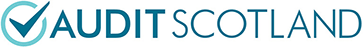 Significant reform
2
Three planned audits of integration
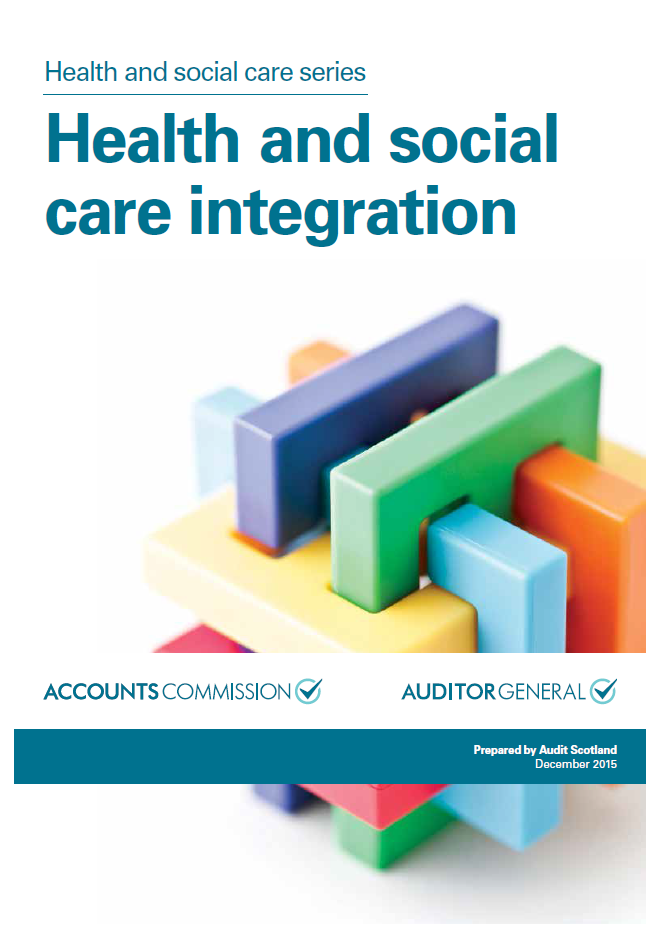 December 2015 on emerging risks.
analysis of key documents
visits to 6 partnerships
interviews

2. A more comprehensive audit looking at progress in 2017

3. An audit on the impact of the reforms on outcomes
3
Current position
Great deal of activity:
Appointing key officers
Appointing board members
Agreeing formal integration schemes
Scottish Government guidance & finance

All 31 expect to ‘go live’ by April 2016

Wide range of variations in:
Scope of services being integrated
Governance arrangements
Stages in agreeing underlying strategies, finance, appointing key officers.
Size and number of localities
4
Emerging risks
5
Governance and Accountability
6
Finance
Some Year 1  budgets still to be agreed:
Public sector reductions and uncertainty
Set-aside budgets for acute services
Different planning cycles for councils and NHS boards

Budgets still to be agreed for localities

Greater uncertainty over longer-term funding, at a time of rising demands
7
Service redesign
Strategic plans – tend to be descriptive and aspirational

Not yet clear how services will change:
Reduction in hospital beds
Investment in community facilities
Shifts in workforce
Role of:
clinicians & GPs?
voluntary sector?
carers?

Continuing focus on acute sector?
8
Workforce
Need for workforce strategies
Coordinate diverse range of:
carers
voluntary 
NHS
social work staff

Shaped by budget cuts rather than future needs?

Different NHS and council cultures (cuts, private sector).


GP resources and workload
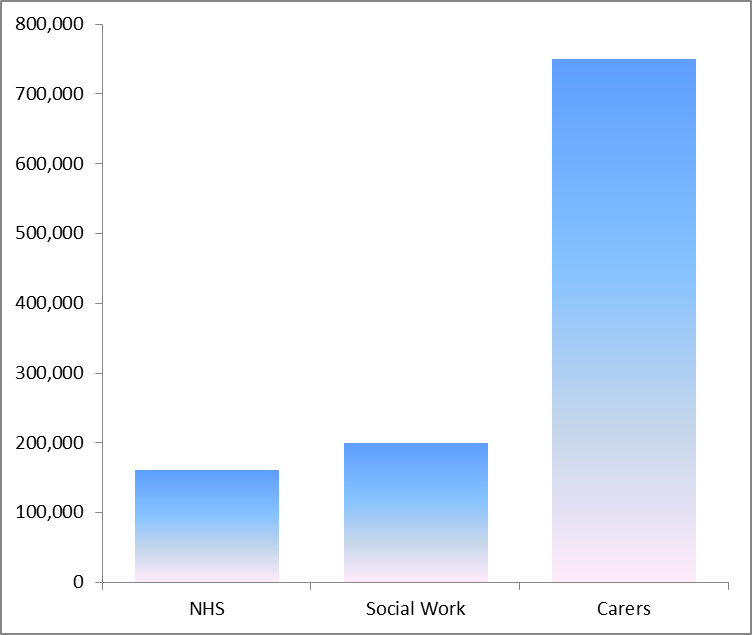 9
Performance management
Focus on outcomes
Baseline information?
Are the right measures being used?
Shift towards prevention?
Shift from acute to community-based care?
Targets? What will success look like?
Need for networking and sharing of good practice
Nine outcomes, including:
1. People are able to look after and improve their own health & wellbeing and live in good health for longer.
4. Health & social care services contribute to reducing health inequalities.
6. People who provide unpaid care are supported to look after their own health & wellbeing.
10
Contacts
Copy of the December 2015 report on Audit Scotland’s website: http://www.audit-scotland.gov.uk/uploads/docs/report/2015/nr_151203_health_socialcare.pdf

Gordon Neill
Senior Manager, Audit Scotland
gneill@audit-scotland.gov.uk		Tel: 0131 625 1819

Claire Stevens, Voluntary Health Scotland
Claire.Stevens@vhscotland.org.uk	 Tel: 0131 474 6189
11